Gynecology for Advance Extension
Mihretu Molla ( Bsc, Msc)
Group Assignment
Common diagnostic and therapeutic gynecologic procedures 
Preoperative procedures in gynecologic surgery
Intra and post operative complications of gynecologic surgery
Benign and Malignant Diseases of the Reproductive Tract
1. Diseases of the Vulva and Vagina
Learning objectives 
After completing this session students will be able to
Describe the brief anatomy and physiology of vulva and vagina
Identify common symptoms of vulvar and vaginal disorders 
Describe benign conditions of vulva and vagina 
Counsel on vulvar care recommendations 
Describe premalignant conditions of vulva and vagina
Describe malignant conditions of vulva and vagina
Benign vulvar diseases
Vulva comprises  structures of the external genital organ                 
                       Mons pubis
                       Labia majora
                       Labia minora
                        Clitoris
                        Vestibule
Benign vulvar diseases…..
Common presenting complaints of vulvar disease 
 pruritus or burning
 irritation
 severe localized pain (knife-like pain)
 bleeding is unusual (except from ulcerated lesions of invasive cancer or caused by trauma)
Benign vulvar diseases……
Benign vulvar conditions may be infectious or non infectious origins 
Infectious 
Genital ulcer infections
Infectious vaginitis
Infectious warts and papules 
Pruritic infestations 
urinary tract infections
Benign vulvar diseases……
Non infectious 
vulvar dermatoses 
vulvar manifestations of systemic disease
disorders of pigmentation
solid vulvar tumors
cystic vulvar tumors 
vulvodynia
 vulvovaginal trauma
INFECTIOUS WARTS AND PAPULES
Resulted  from infection with HPV
 86% of  cases stem  from HPV  6 or 11. 
 display differing morphologies and appearances range  from  flat papules to the classic, exophytic and cauliflowerlike lesions, termed condyloma acuminata.
usually found near moist surfaces like perianal area, vaginal introitus, vagina, labia & vulva
 usually asymptomatic but can be pruritic or painful depending on their size and location. 
Warts are typically diagnosed by clinical inspection, and biopsy is not required unless coexisting neoplasia is suspected.
condyloma acuminata….
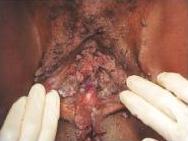 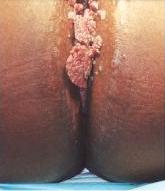 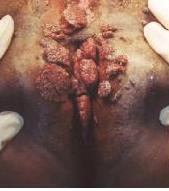 condyloma acuminata…
Treatment
Eradication or reduction of symptoms is the primary goal of treating warts
 Warts may recur after treatment because of activation of latent virus present in healthy skin adjacent to the lesion.
Medical treatment
Immune response modifiers
Imiquimod
Interferon alfa
cytotoxic agents
 1. Antiproliferative drugs
Podofilox
Podophyllin
5-fluorouracil
2. Chemodestructive or keratolytic agents
salicylic acid
trichloroacetic acid
bichloroacetic acid
Surgical Treatment
Alternative surgical procedures
primary surgical therapy
Cryosurgery
electrosurgery
 surgical excision (scalpel, scissors or curette)
carbon dioxide laser ablation
 Cavitron Ultrasonic Surgical Aspiration (CUSA)
VULVAR DERMATOSES
Lichen sclerosus(LS)
A benign, chronic, progressive dermatologic condition characterized by Marked inflammation, Epithelial thinning, & Distinctive dermal changes (fibrosis) 
can develop on any skin surface, 
Anogenital region (85 to 98 %). 
Extra genital lesions in 15 to 20 % of patients.
Causes itching and pain
Usually occurs in postmenopausal women 
one of the most common conditions treated in Vulvar clinics.
Lichen sclerosus…..
ETIOLOGY 
unknown 
proposed mechanisms 
1. Genetic factors
A familial association between fathers and daughters, mothers and daughters, sisters, and in identical and fraternal twins has been reported. 
Trauma, injury, and sexual abuse have been suggested as possible triggers of symptoms in genetically predisposed individuals
2. Immunological abnormality 
20 to 30 % of patients with LS have other autoimmune disorders, such  as Graves disease, types 1 and 2 diabetes mellitus, systemic lupus erythematosus, and achlorhydria
Lichen sclerosus…..
3.Hormonal factors. 
patients with LS have decreased serum levels of dihydrotestosterone, free testosterone, and androstenedione.
4. Infection. 
E.g, Borrelia burgdorferi, variably acid fast bacteria, HPV
5. Local factors. 
A graft placed on the vulva developed LS
Skin with LS from the vulva became normal when grafted to the thigh 
This suggests local vulvar factors may facilitate disease expression.
Lichen sclerosus…..
CLINICAL MANIFESTATIONS 
Asymptomatic cases need  careful inspection
symptoms are due to continuing inflammation, anatomic changes and scarring from long-standing active disease.
Vulvar pruritus, is the hallmark of the disease
Pruritus ani, painful defecation, anal fissures, and rectal bleeding are common.
Dyspareunia is often a late symptom associated with introital stenosis and fissures
dysuria and difficulty of voiding
Lichen sclerosus…..
Physical examination
Classic LS is expressed  by thin, white, wrinkled skin localized to the labia minora and/or labia majora
the whitening may extend over the perineum and around the anus in a keyhole fashion.
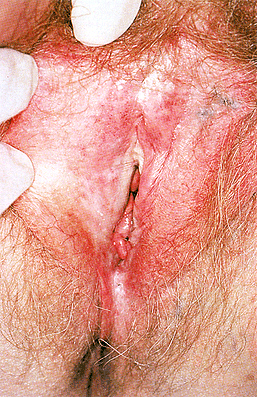 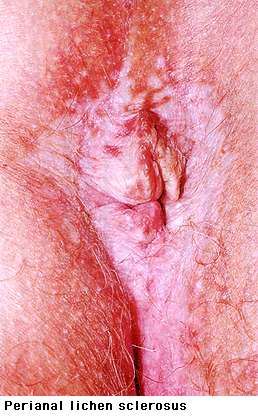 Lichen sclerosus…..
Dx 
Based clinical findings
Lichen sclerosus…..
TREATMENT
Goal
Relieve symptoms and discomfort
Prevent further anatomical changes
Possibly for prevention of malignant transformation
Specific managements include 
Topical steroids
Intralesional steroids
Surgery if malignancy is diagnosed
CYSTIC VULVAR TUMORS
Bartholini’s gland cyst / abscess
Occur in 2% of women. 
Many vaginal and vulvar lesions mimic Bartholin's gland disorders and should be considered in the differential diagnosis of a vulvovaginal mass.
Bartholini’s gland cyst / abscess…..
Cause 
Inflammation/trauma
Diagnosis
Usually asymptomatic 
Larger cysts - vulvar pain, discomfort during sex
Diagnosis is clinical and based upon findings of a soft, painless mass in the medial labia majora or lower vestibular area.
Bartholini’s gland cyst / abscess…
Treatment
Incision and drainage (recurrence is a problem)
Marsupialization
Excision- best
antibiotics if it is abscess
Treatment…….
Marsupialization 
A new ductal orifice is created by excising a 1 to 2 cm oval portion of the vulvar roof of the cyst behind the hymenal ring. 
The proximal duct wall is then everted onto the introital mucosa with sutures, thus creating a fenestration for egress of glandular secretions. 
performed with local anesthesia.
Done after failure of one or two placements of a Word catheter.
Vulvar Care Recommendations
Avoid using gels, scented bath products, cleansing wipes, and soaps
Use aqueous creams to clean the vulva. 
Avoid using a harsh washcloth to clean the vulva.
Dab the vulva gently to dry.
Avoid wearing tight-fitting pants.
Select white cotton underwear 
Avoid washing undergarments in scented washing detergents. 
Consider using a multi rinse process with cold water to remove any remaining detergent 
Consider wearing skirts and no underwear at home and at night to avoid friction and aid drying
Premalignant and Malignant Disorder of the vulva and vagina
Vulvar Intraepithelial Neoplasia (VIN)
Strongly associated with HPV
Graded based on the degree of loss of epithelial cell maturation 
VIN I
 Immature cells, cellular disorganization mitotic activity occur in lower 1/3rd  of the epithelium
VIN II
 intermediate between VIN I and VIN II
VIN III
 complete loss of cellular maturation in the full thickness of epithelium
VIN.....
Treatment 
Simple excision 
laser ablation
superficial vulvectomy with or with out split thickness skin grafting
Vaginal Intraepithelial Neoplasia (VaIN)
Characterized by loss of epithelial cell maturation 
Based on thickness of epithelial abnormality graded as VaIN I, II, and III
VaIN demonstrates histopathology similar to CIN and VIN. 
It is rarely  found as a primary lesion and most often develops as an extension of  CIN, mainly in the upper third o  the vagina. 
Unlike the cervix, the vagina lacks a TZ susceptible to HPV-induced neoplasia. 
However, HPV may gain entry  from vaginal mucosal abrasions and reparative metaplastic squamous cell activity.
VaIN…….
DX
Colposcopic examination of the vagina with a directed biopsy
Treatment
VaIN I 
Do not require Rx
often regress by itself and may recur 
VaIN II- III
laser ablation or excision
Malignant conditions of the vulva and vagina
Vulvar cancer 
3% to 5% of malignancies of female genital tract 
Primarily a disease of post menopausal women with mean age 65 years.
Squamous cell Ca is the commonest type covering 90% of vulvar Ca
Most are asymptomatic at time of dx
Vulvar Ca…
Risk factors 
Cigarette smoking
Vulvar dystrophy (eg, lichen sclerosus)
Vulvar or cervical intraepithelial neoplasia
HPV infection
 Immunodeficiency syndromes
 A prior history of cervical cancer
Vulvar Ca…
Clinical Manifestations 
vulvar pruritis, lump or mass
Bleeding , ulcerative lesion , discharge pain, dysuria 
Inspection of vulva 
raised and fleshy, ulcerated warty appearance 
Most occur on L.Major & L. minora (60%) and other sites clitoris (15%) perineum (10%)
Any lesion of the vulva warrants biopsy
Vulvar Ca…
Route of spread
Direct extension to adjacent structures (vagina, urethra, anus)
Lymphatic spread to inguinal and femoral L. nodes 
Hematogenous spread to distant sites.
Vulvar Ca…
Staging
Stage 0
 Carcinoma in situ, intraepithelial Ca
Stage 1 
Tumor confined to the vulva or perineum <=2 cm in greatest dimension
nodes are –ve
Stage II 
tumor confined to the vulva and / or perineum > 2 cm in greatest dimension , nodes are negative
Vulvar Ca…
Staging……
Stage III 
 Tumor of any size with 
adjacent spread to the lower urethra or the anus 
unilateral regional lymph node metastasis 
Stage IV
 any distance metastasis including pelvic L. nodes
Vulvar Ca…
Treatment
Enbloc Radical vulvectomy and bilateral dissection of the groin and pelvic nodes is standard Rx 
Early vulvar Ca 
radical local excision 
Advanced Vulvar Ca
Radical vulvectomy & bilateral inguinal – femoral lymphadenectomy
Pelvic exentration + Radical vulvectomy + inguinal femoral lymphadenectomy 
Surgery + radiation
Vaginal Cancer
1% to 2% of malignant tumor of female genital tract
Etiology is unknown
30% of patients with vaginal Ca have History of cervical ca treated at least 5 yrs earlier 
Any new vaginal Ca after at least 5 yrs after cervical Ca should be considered a new primary lesion.
 Most common site is upper 1/3rd of the vagina on the posterior wall
Vaginal Ca…..
Histologic type
Squamous cell Ca
  most common (80% to 90%)
malignant melanoma 
 the 2nd common (2.8% to 5%) 
other tumors
adenocarcinoma, sarcoma
Vaginal Ca…..
Clinical manifestations 
painless vaginal bleeding and discharge 
Advanced
 urinary retention
Hematuria
frequency of urination
constipation
Vaginal Ca…..
Staging
Done by clinical examination, if indicated cystoscopy , proctoscopy, CXR , skeletal X-ray
tumor that has extended to the vagina from the cervix should be regarded as ca of the cervix 
Tumor that involves both the vulva and vagina  should be classified as Ca of the vulva.
Vaginal Ca…..
Staging….
Stage 0 
carcinoma in situ , intraepithelial Ca
Stage I
the carcinoma is limited to the vaginal mucosa 
Stage II
 the carcinoma has involved the subvaginal tissue but has not extended the pelvic wall
Stage III
The carcinoma has extended to the pelvic wall 
Stage IV
the carcinoma has extended beyond the true pelvis or has involved the mucosa of the bladder or rectum
Vaginal Ca…..
Treatment
Radiation therapy  for most tumors 
Surgery is limited to highly selective cases
Radical vaginectomy + pelvic  lymphadenectomy for stage I disease
Pelvic exentration for central pelvic recurrence 
Survival
 overall 5 year survival 42%
Thank you!!!